THE SILENT KILLER
Margaret Polen, Past National FCE President
and
Faye Spencer, National FCE Program Coordinator
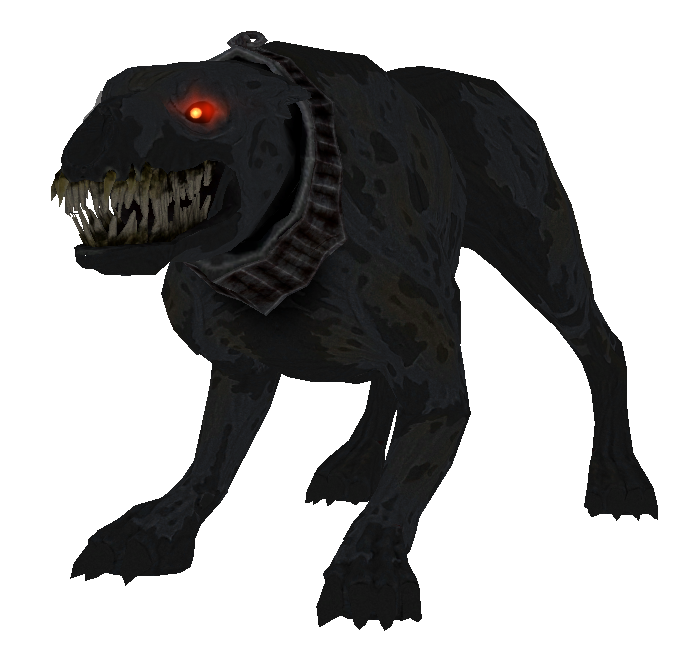 ANNUALLY

12,810 lives in the U.S.

207,000 lives globally
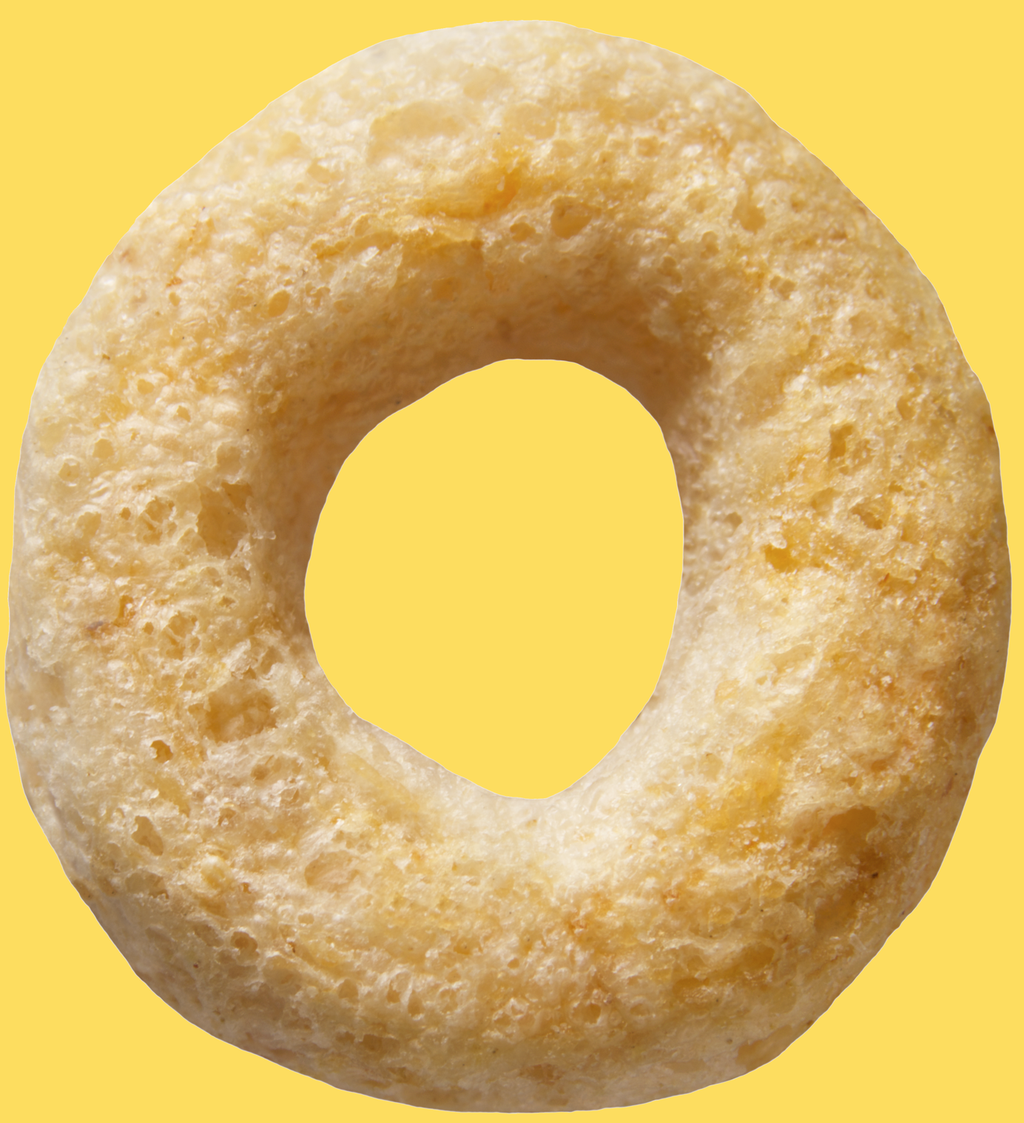 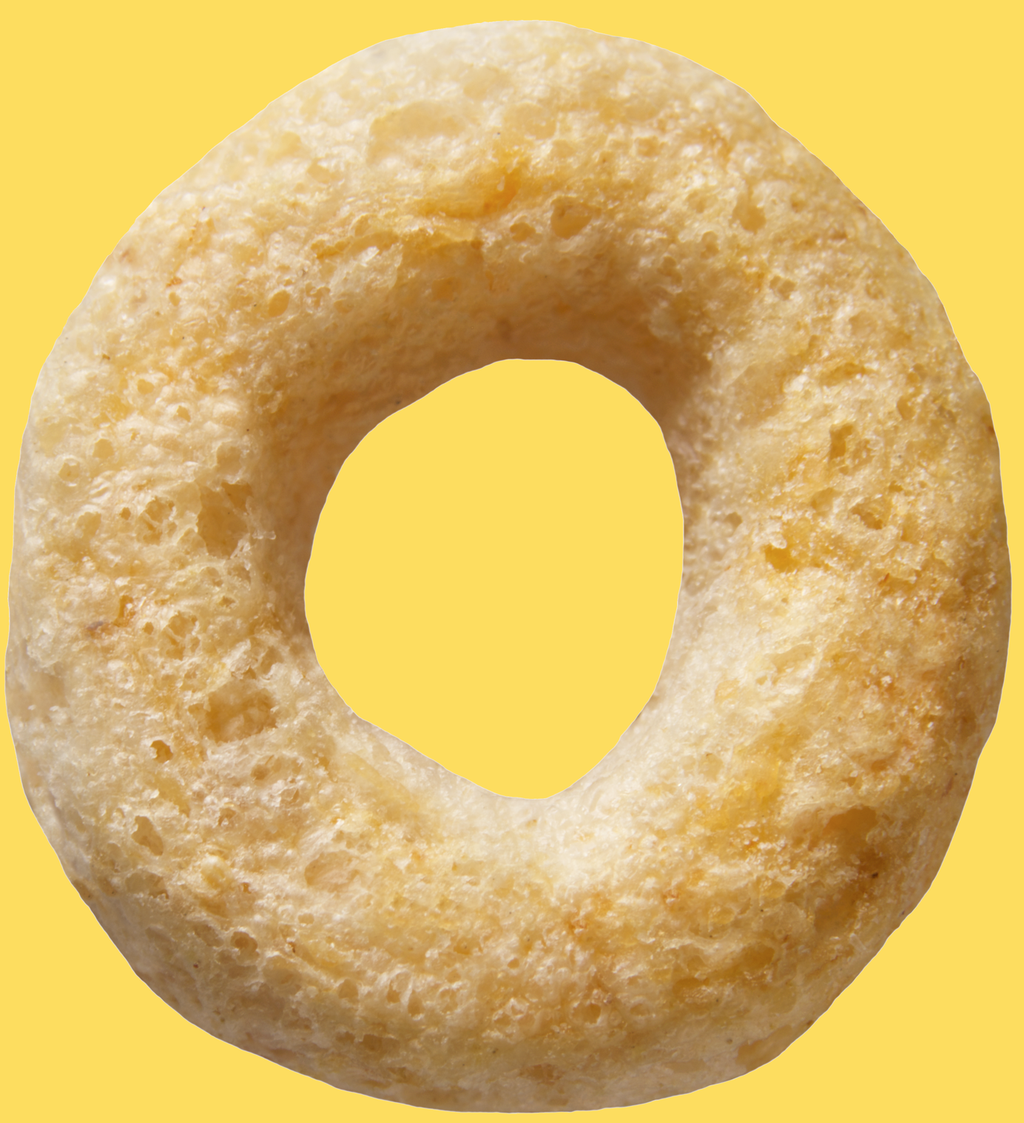 OUR O’S
WHAT an OVARY RESEMBLES
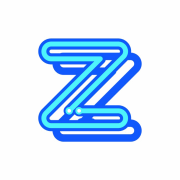 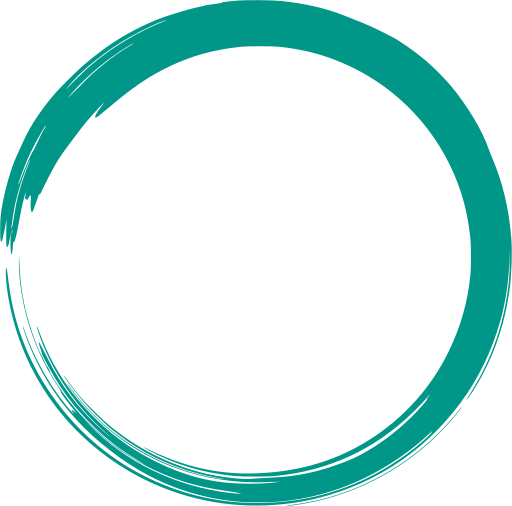 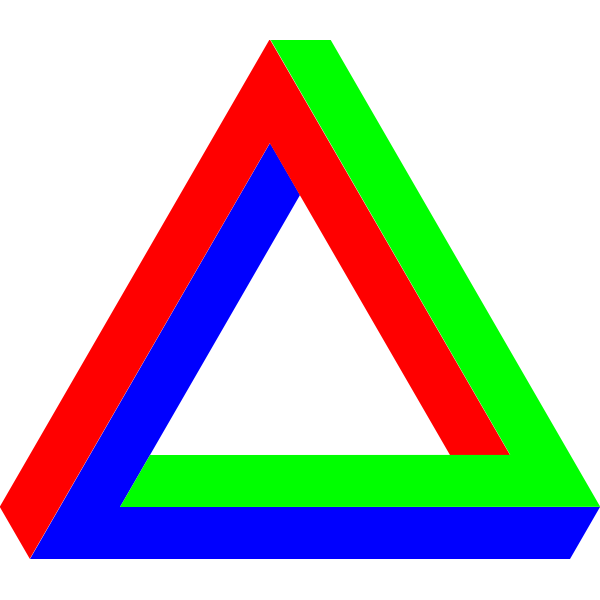 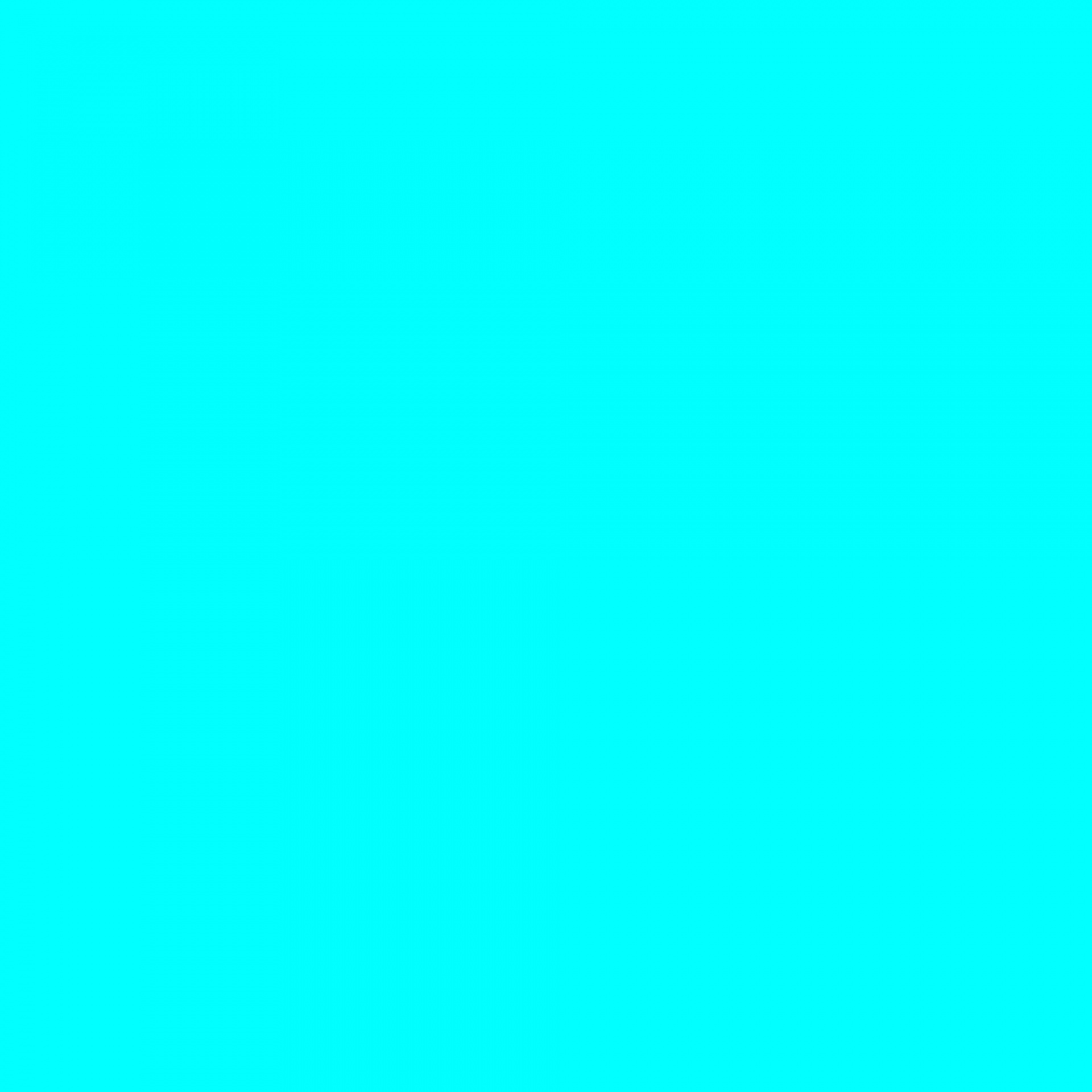 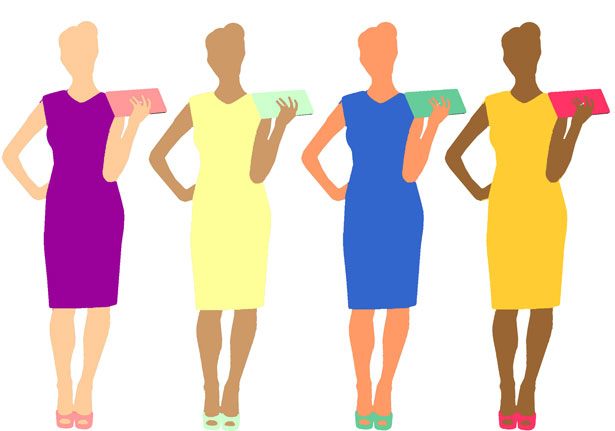 PROJECTION for 2040, World
Diagnosis with ovarian cancer will rise by 37%

Dying from ovarian cancer will rise 50%
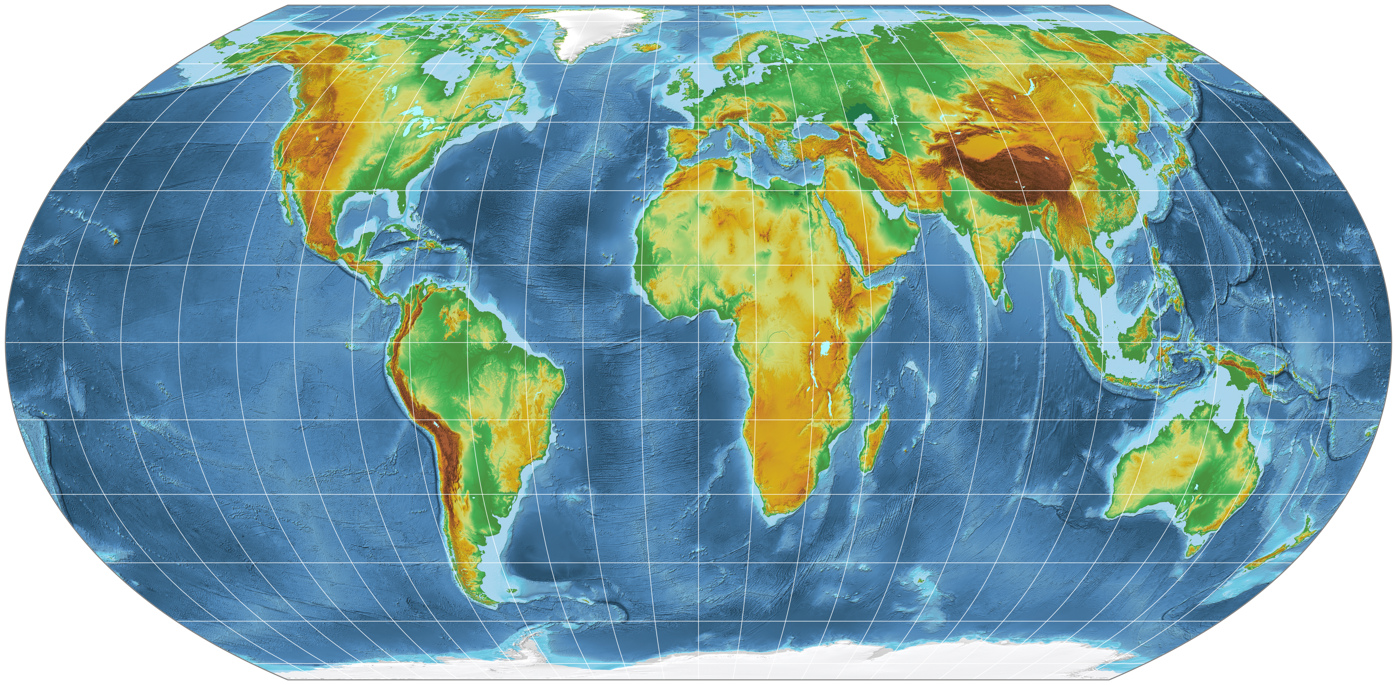 7th most common cancer in women—worldwide

8th most common cause of death in women—worldwide

5th most common cause of death in women—U.S.

Accounts for more deaths than any other cancer of female reproductive system in U.S.
Fatigue				
Stomach Upset				Nausea

Pressure in back or pelvis

	Back Pain
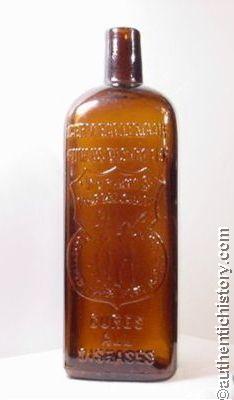 HOW ARE YOU FEELING??
Pain During Sex

Constipation

Changes in 
Period

Abdominal Swelling with Weight Loss
SYMPTOMS
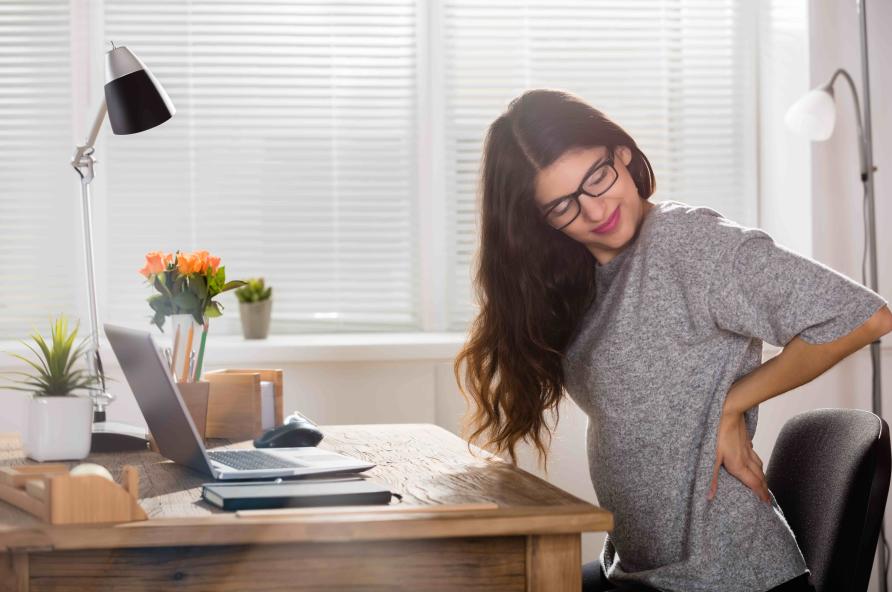 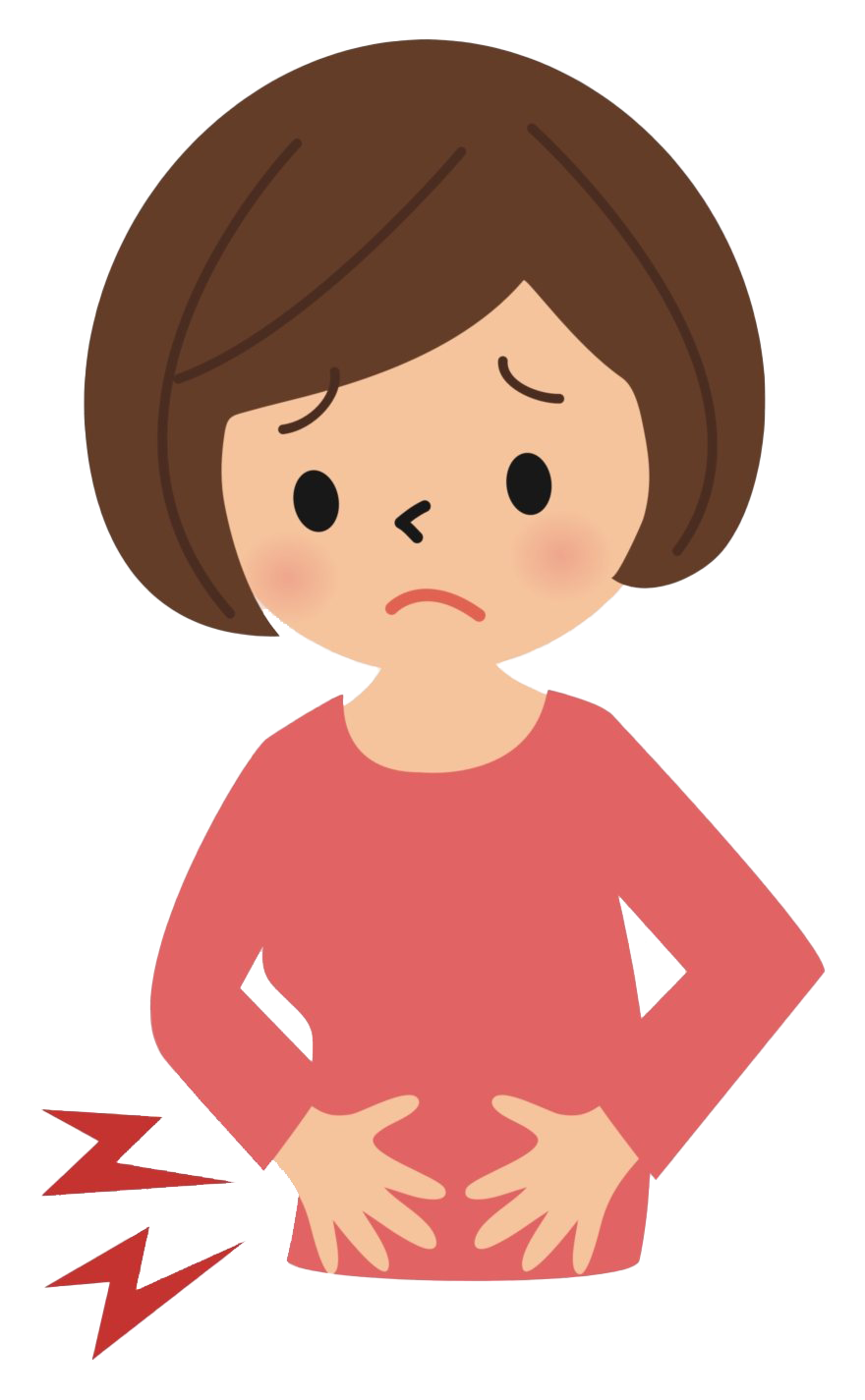 MIMICS of OVARIAN CANCER
OVARIAN CYSTS

IRRITABLE BOWEL SYNDROME

PREMENSTRUAL SYNDROME
ENDOMETRIOSIS
MORE MIMICS
OVARIAN CELLS
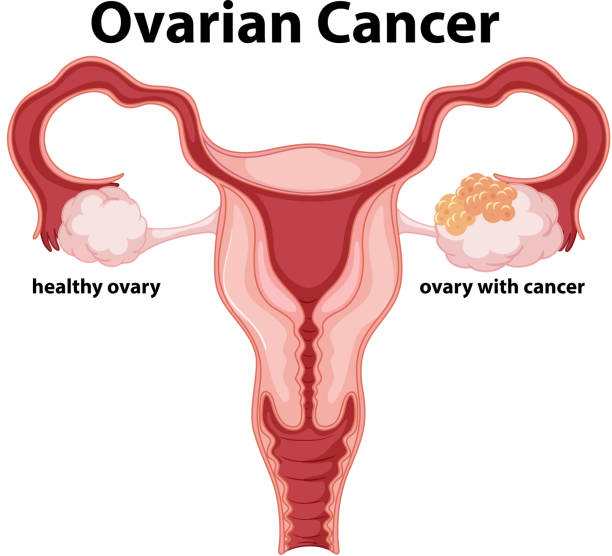 Epithelial

Ovarian Germ Cell			

Ovarian Stromal Tumors
RISKS
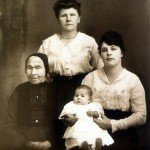 Getting Older
Being Overweight or Obese
Having children late in
   life/no full-term pregnancy
Taking Hormone Replacement Therapy (HRT)
Risks, continued…
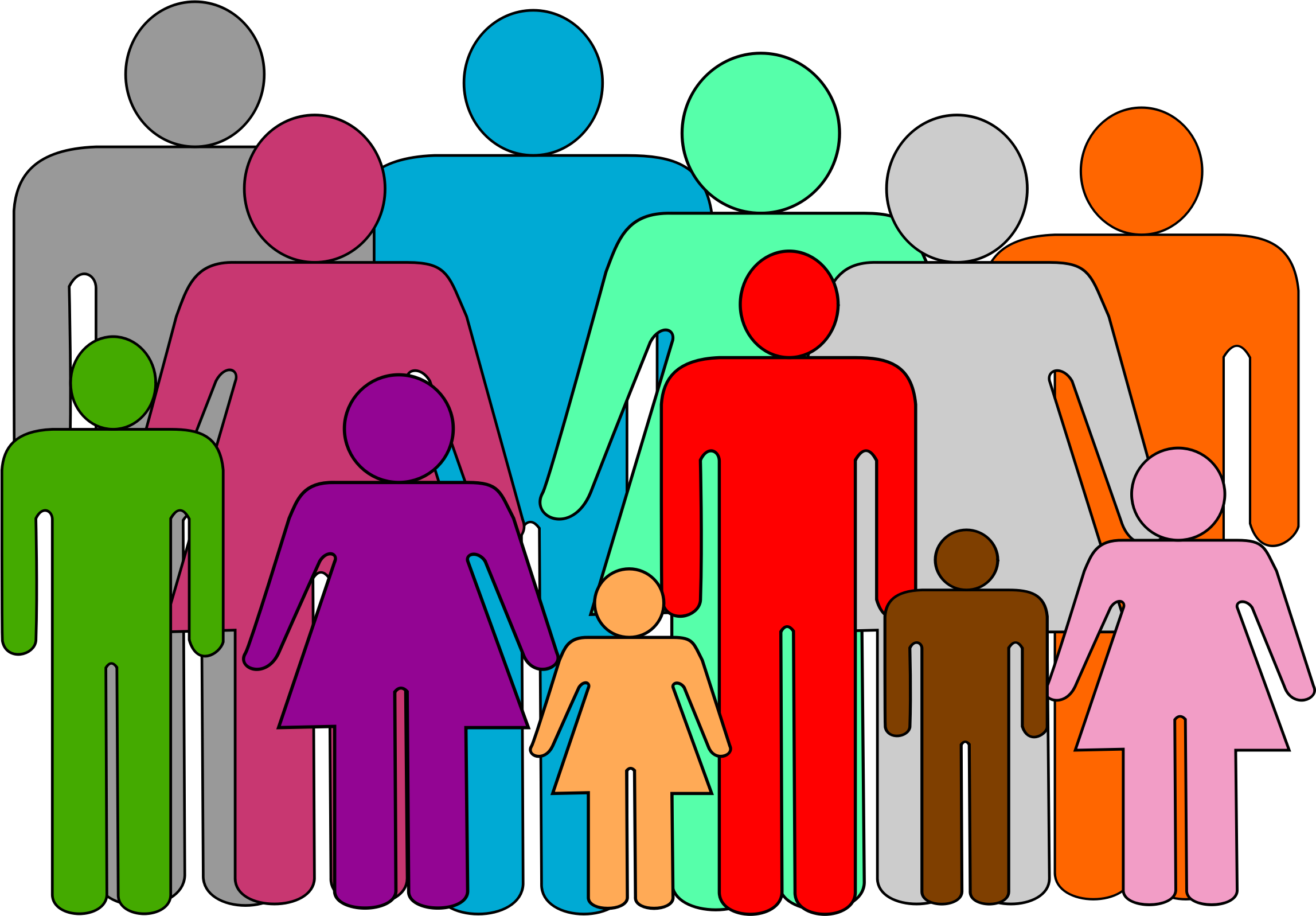 Family History

Family Cancer Syndrome

Hereditary Breast & Ovarian Cancer Syndrome  (HBOC)
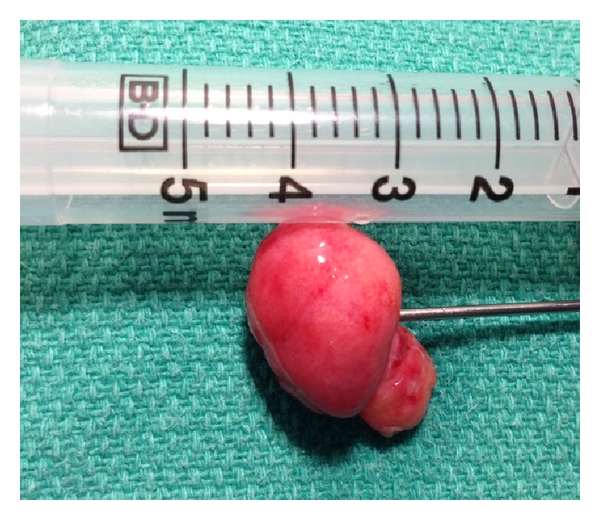 More Risks…
Hereditary Nonpolyposis Colon Cancer

Peutz-Jeghers Syndrome

MUTYH-Associated Polyposis
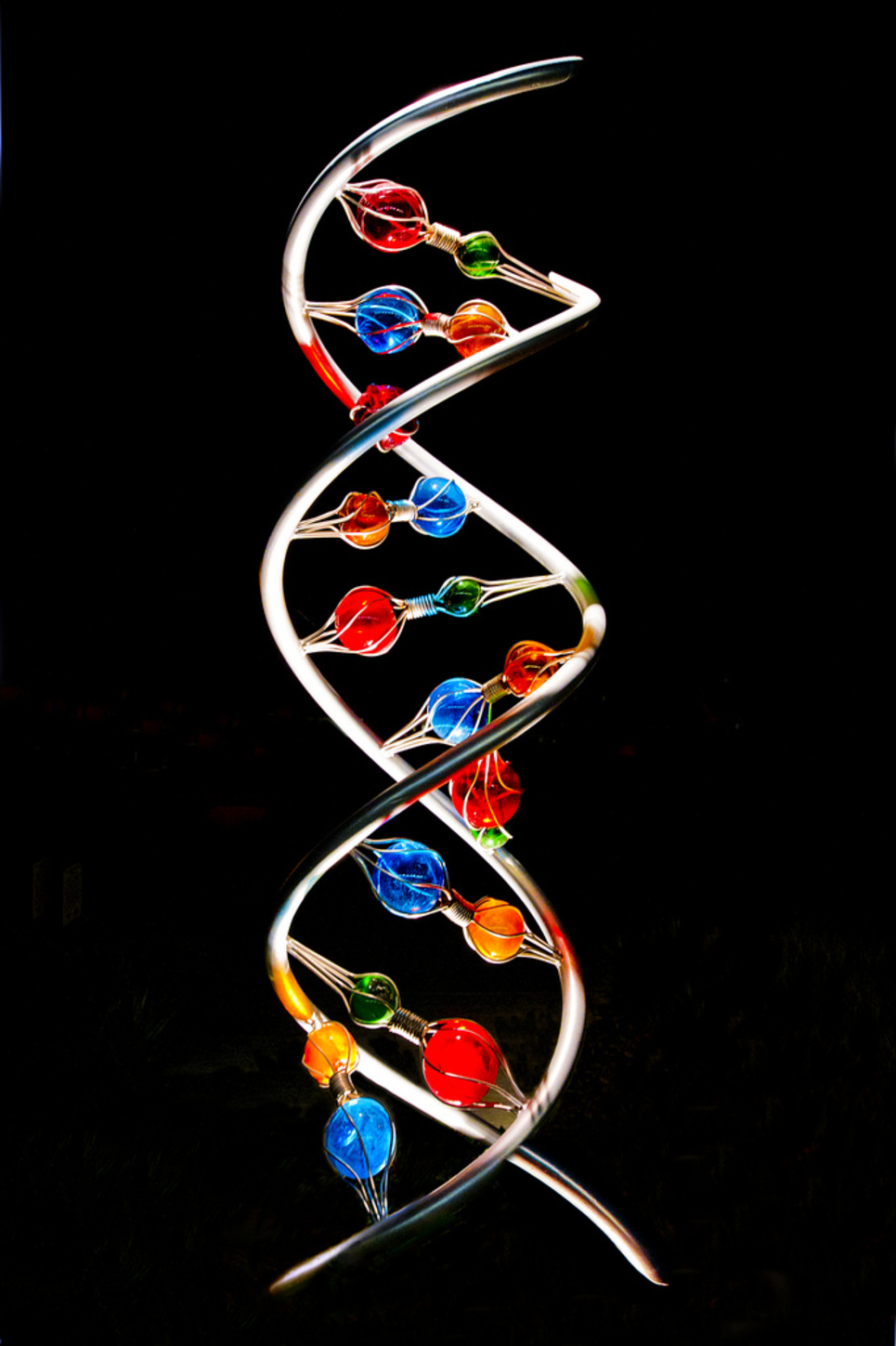 More…
Other Hereditary Ovarian Cancer Genes

Use of Fertility Treatments  

Have Had Breast Cancer
Lastly…
Smoking
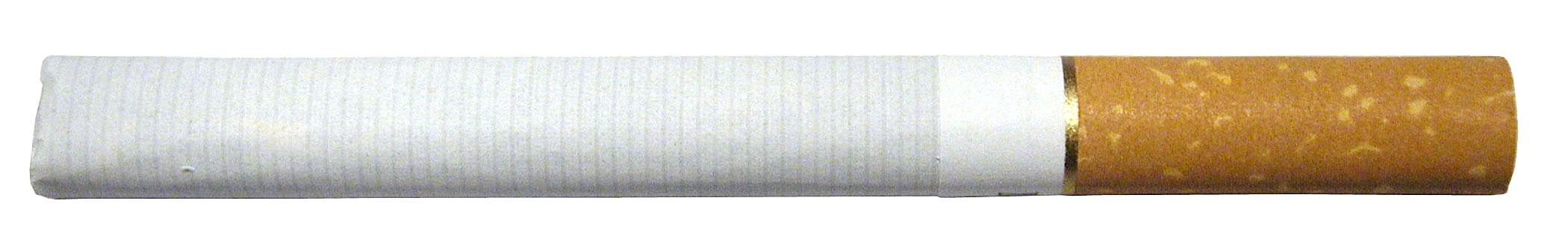 UNCLEAR EFFECTS on OVARIAN CANCER
ANDOGENS (such as testosterone)

TALCUM POWDER

DIET
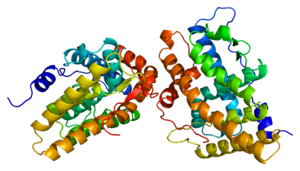 This Photo by Unknown Author is licensed under C BY-
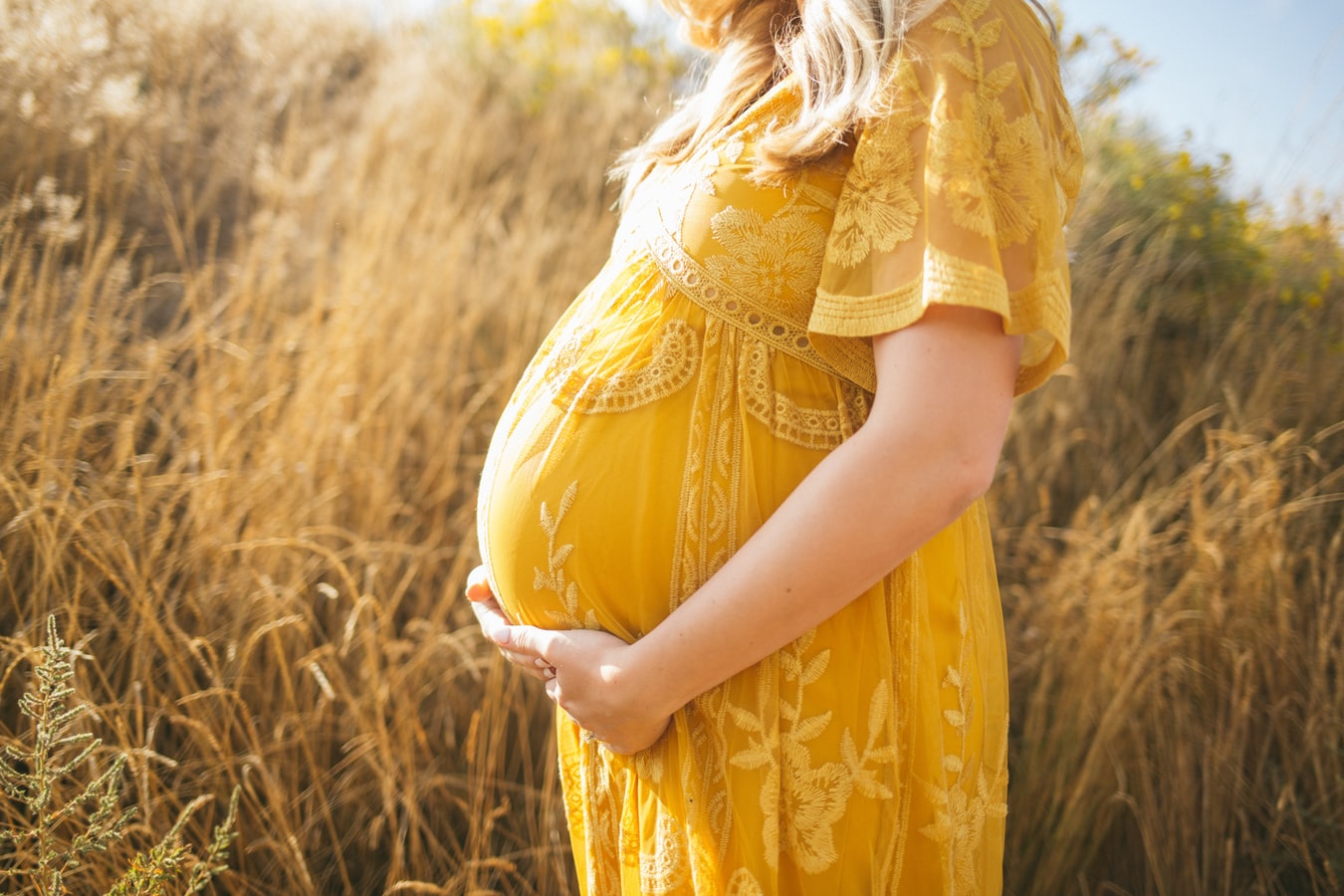 LOWER YOUR RISK
Pregnancy  & Breast Feeding			

Birth Control

Hysterectomy and/or Oophorectomy
This Photo by Unknown Author is licensed under CC BY
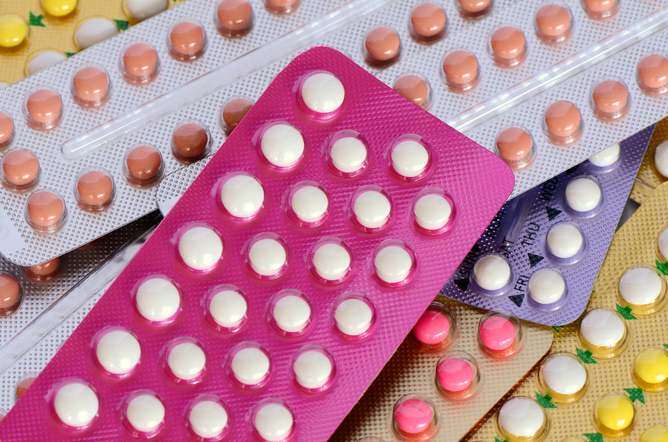 PREVENTION
Don’t Take Hormone Replacements After Menopause
Stop Smoking					
Keep Your Weight Down & Eat Healthy
Take Oral Contraceptives
This Photo by Unknown Author is licensed under CC BY-ND
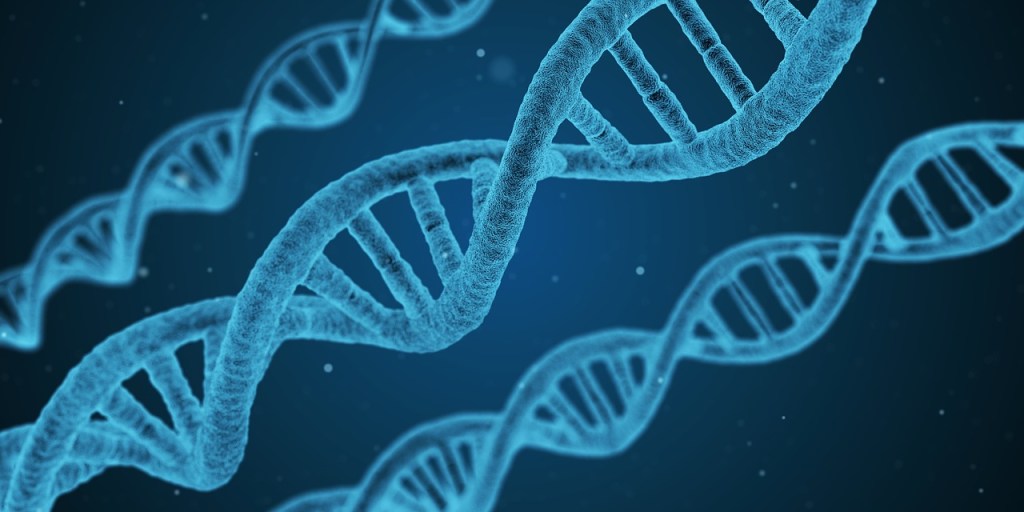 PREVENTION
Tubal Ligation and Hysterectomy

Oophorectomy with a BRCA mutation present
This Photo by Unknown Author is licensed under CC BY-ND
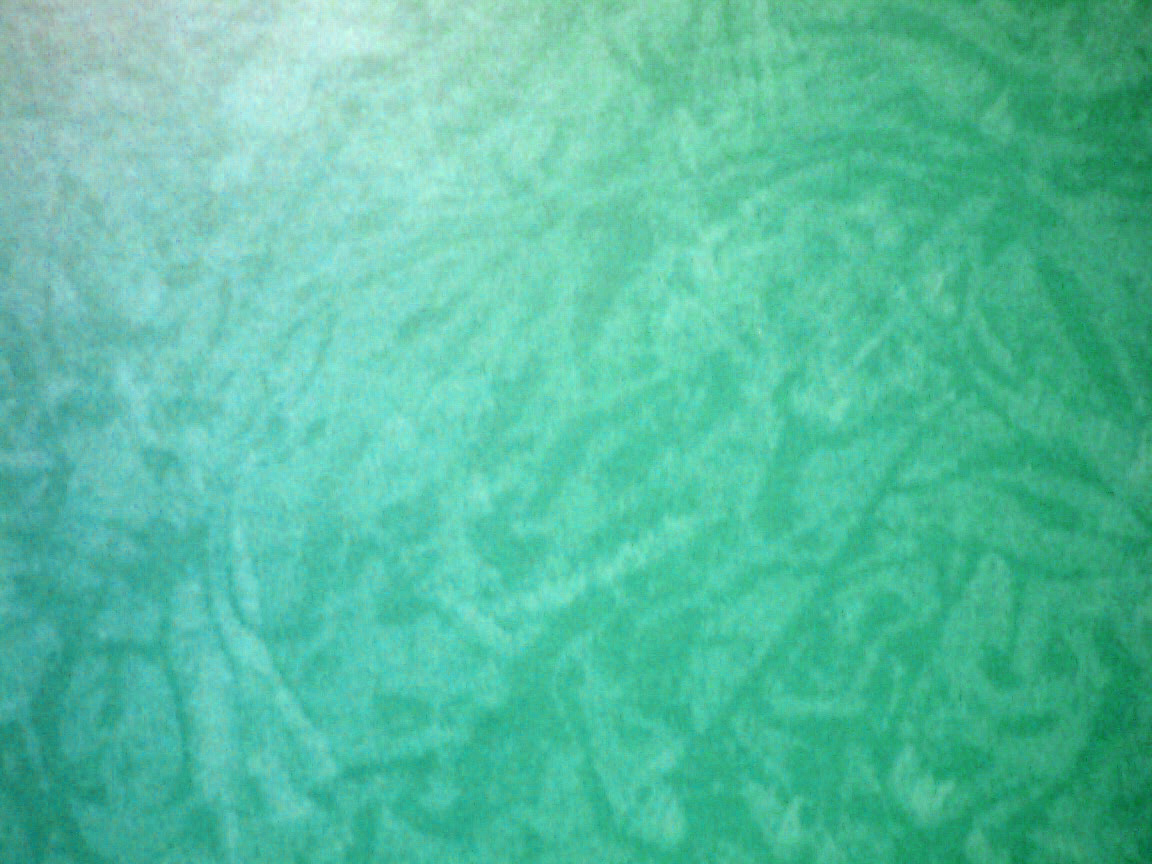 PREVENTION
Getting Pregnant Before 40, but NOT Early Teens

Breast Feeding
This Photo by Unknown Author is licensed under CC BY
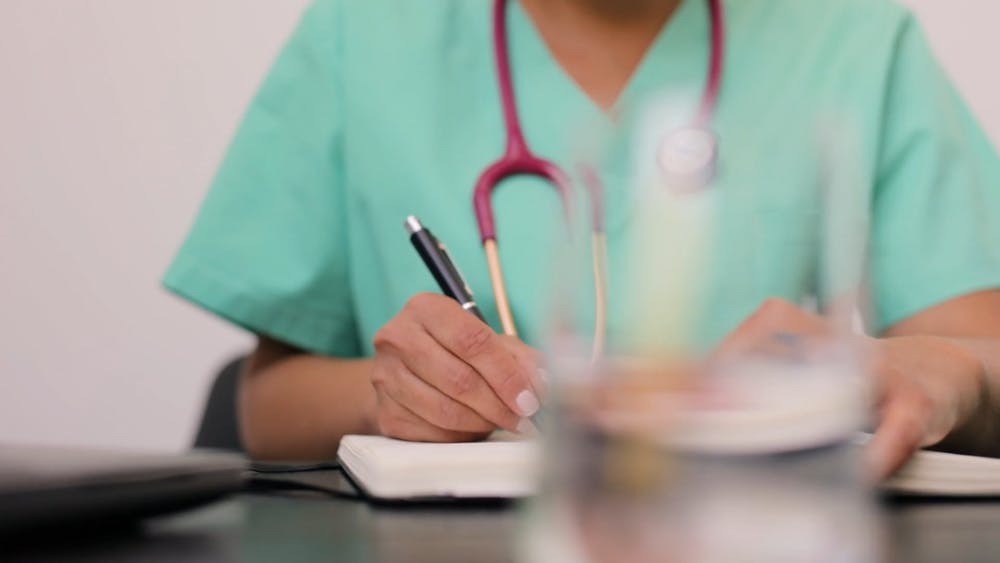 TESTING
Annual Exam

Tell Provider Your Risk Factors
Ultrasound, CT scan, Upper/Lower GI, MRI, 

PET scan & X-rays
THEN…
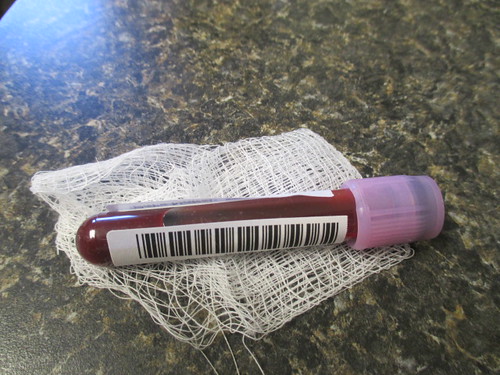 WHAT STAGE ARE YOU AT?
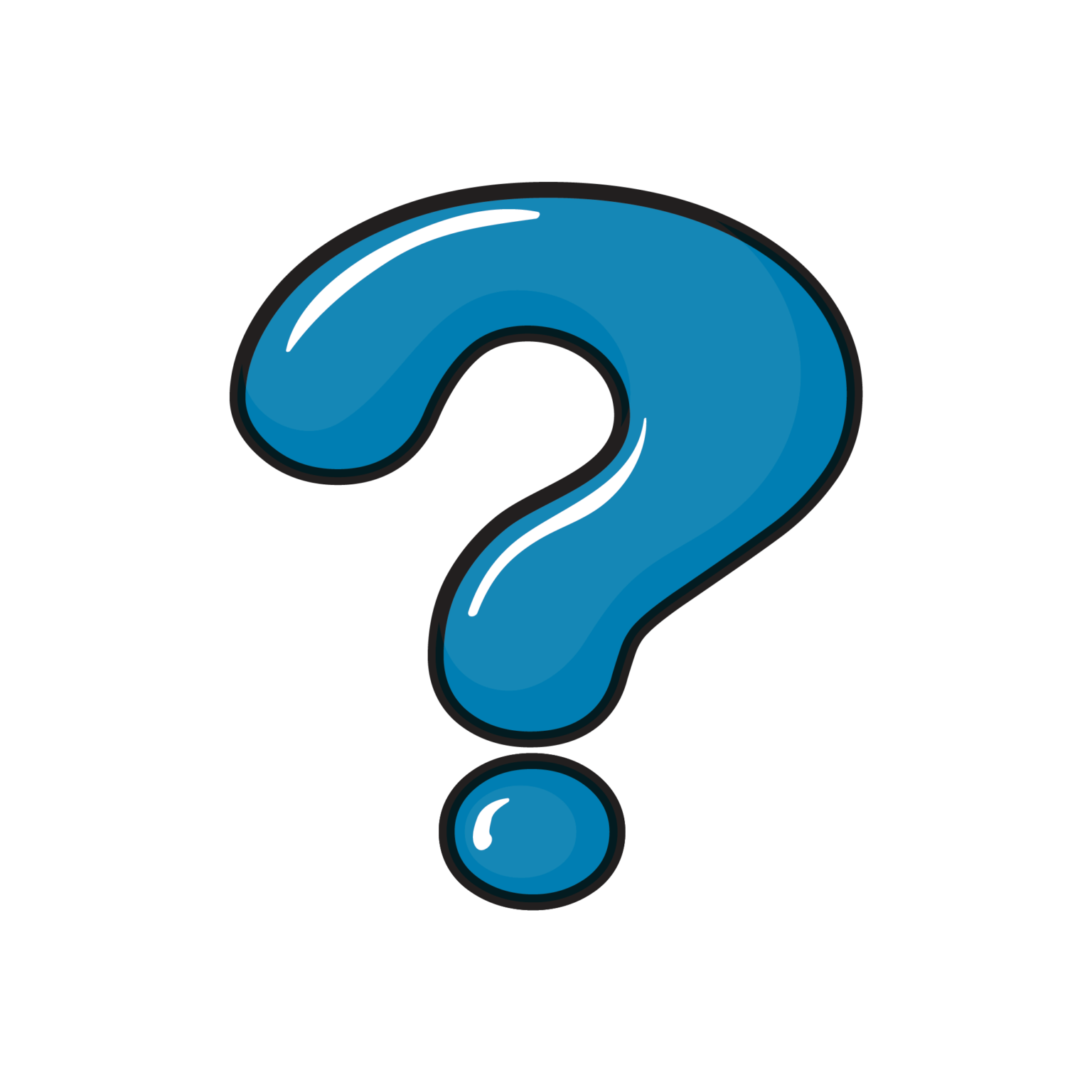 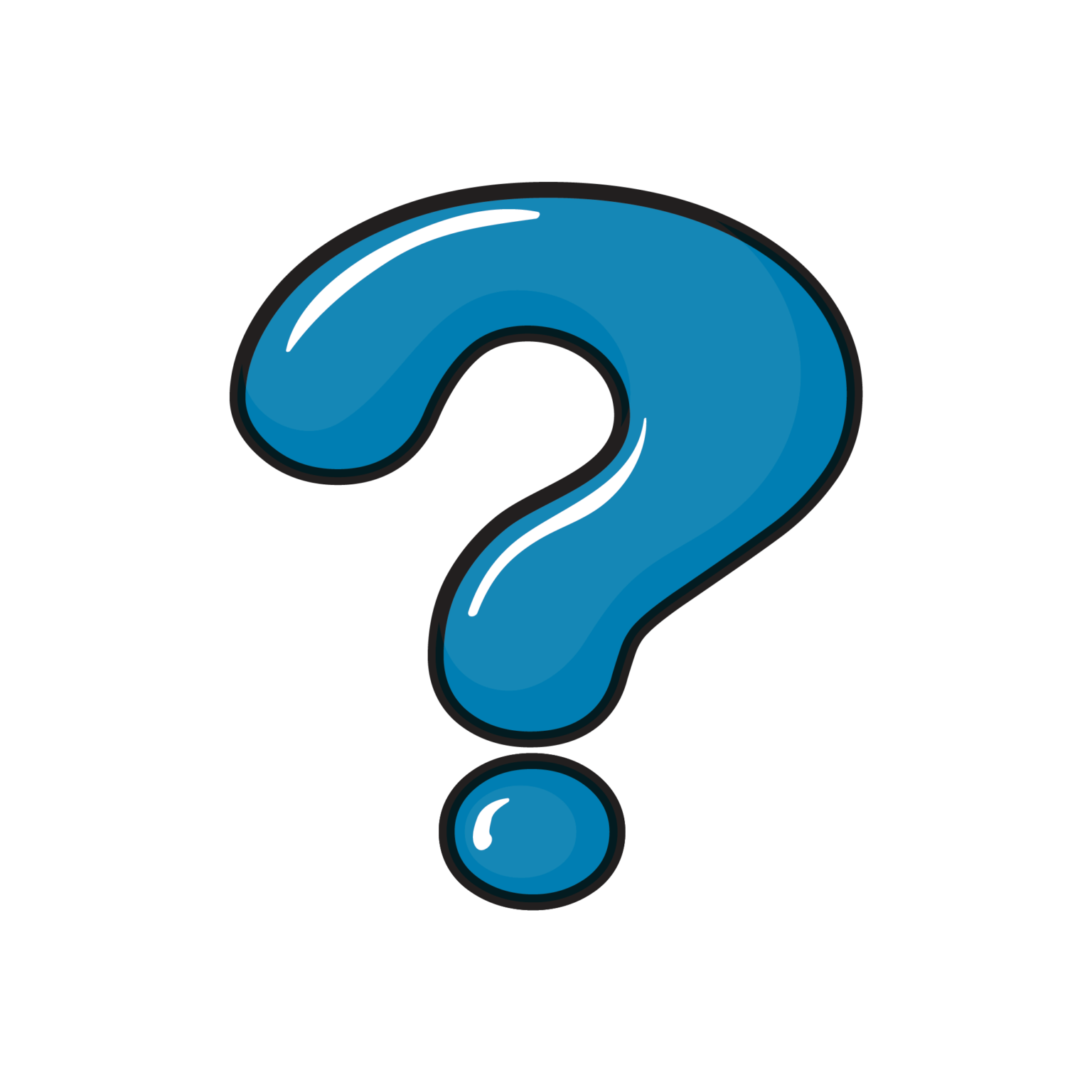 QUESTIONS TO ASK
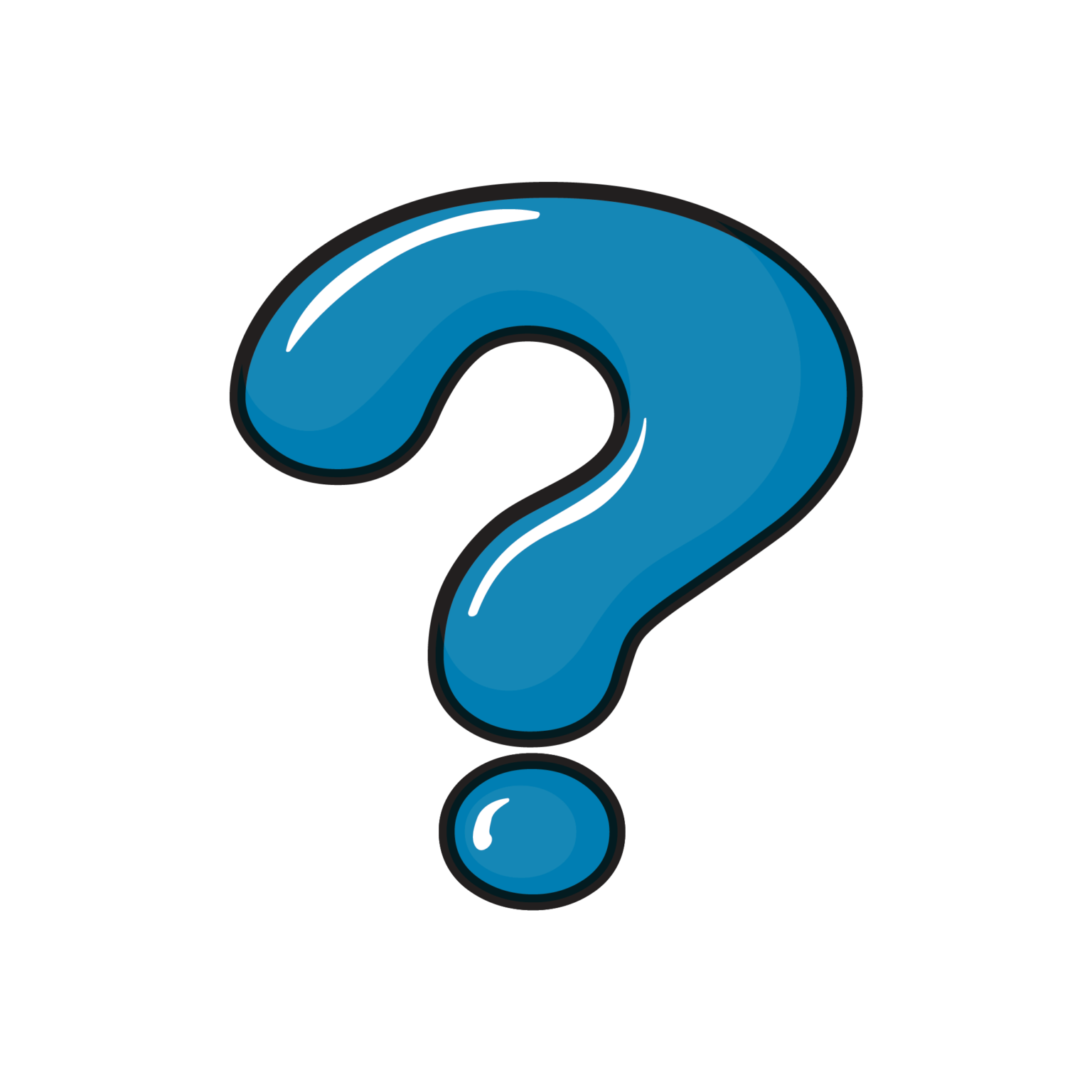 WHEN YOU ARE DIAGNOSED 

WHEN DECIDING A TREATMENT PLAN

DURING TREATMENT					

AFTER TREATMENT
OVARIAN CANCER AWARENESS
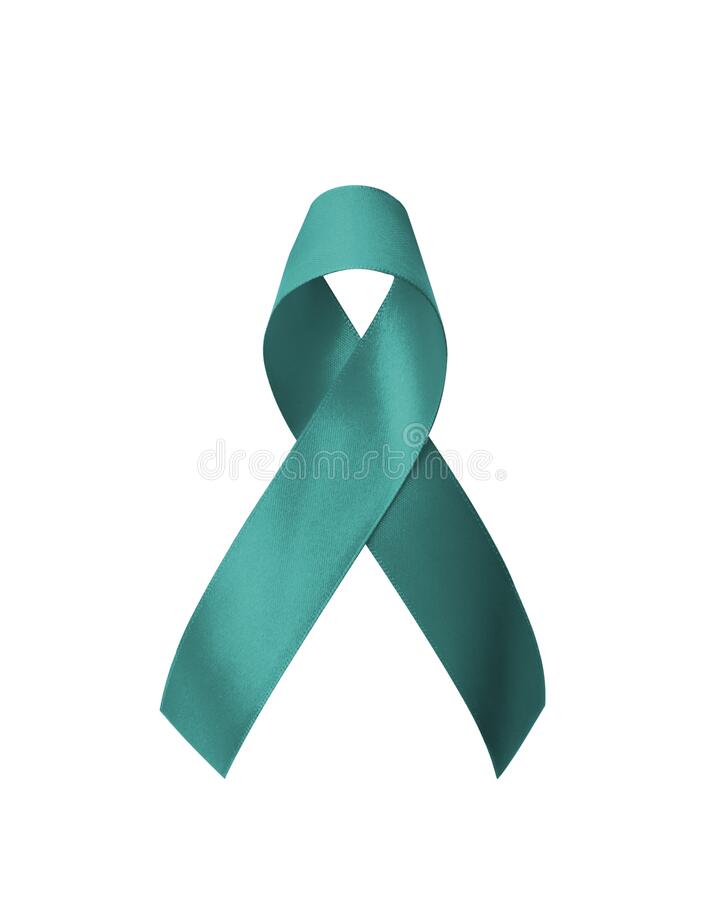 SEPTEMBER

TEAL
NO WOMAN LEFT BEHIND
This Photo by Unknown Author is licensed under CC BY-SA
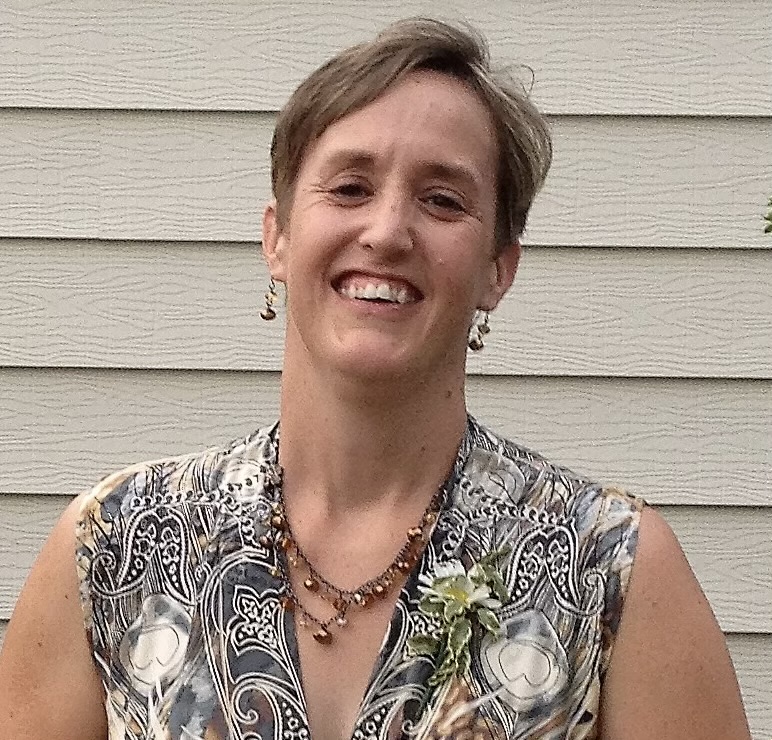 THANK YOU!